WelkomInformatieavond Zonnepanelen op monumenten en in beschermd dorpsgezicht
Wethouder Rob Jorg
[Speaker Notes: Dit is de titelpagina van de presentatie.
Typ hier de titel en (eventueel) een ondertitel waarin je ook naam auteur of spreker zet.]
Programma
19:30  Welkom (Rob Jorg)
19:40	 Programma (Margreet van Klaveren) 
19:45	 Versoepeld beleid: De regels (Esther Leenheer)
20:05  Vergunningsaanvraag: wat heeft u nodig (Esther 	 Leenheer)
20:20  Zonnepanelen: waar moet u op letten (Ruud 	Schook en Loek van Munster)
20:35  Een adviesgesprek (Margreet van Klaveren)
20:45	 Pauze
21:00  Resultaten Enquête (Margreet van Klaveren)
21:10 	 In gesprek (Margreet van Klaveren en Yannick van Olst)
21:25	 Afsluiting
[Speaker Notes: Dit is de titelpagina van de presentatie.
Typ hier de titel en (eventueel) een ondertitel waarin je ook naam auteur of spreker zet.]
Soorten monumenten binnen de Utrechtse Heuvelrug
Gemeentelijk monument
Rijksmonument
Rijksbeschermd dorpsgezicht
presentatie
3
20 september 2023
[Speaker Notes: Nu kun je de presentatie verder gaan maken. Je kunt standaard kiezen uit drie basismodellen. Elk van deze dia’s kun je naar behoefte kopiëren en op de goede plaats zetten. Wil je een andere dia-indeling? Ga dan naar menu Beeld, kies voor Taakvenster. Er verschijnt rechts in beeld een scherm. Kies bovenin als je het vlaggetje andere taakvensters met de muis ziet, voor Dia-indeling. Nu kun je aanklikken welke dia-indeling je wilt gebruiken voor de dia waar je aan werkt.]
presentatie
4
20 september 2023
Gemeentelijk monument
De gemeente Utrechtse Heuvelrug kent meer dan 500 gemeentelijke monumenten.

Onder voorwaarden mag u zonder een vergunning aan te vragen zonnepanelen op deze daken leggen.

De voorwaarden zijn bedoeld als richtlijn om de zonnepanelen te plaatsen zodat de wijziging van tijdelijke aard kan zijn, esthetisch verantwoord is en de verstoring van het beeld minimaal.
presentatie
5
20 september 2023
[Speaker Notes: Nu kun je de presentatie verder gaan maken. Je kunt standaard kiezen uit drie basismodellen. Elk van deze dia’s kun je naar behoefte kopiëren en op de goede plaats zetten. Wil je een andere dia-indeling? Ga dan naar menu Beeld, kies voor Taakvenster. Er verschijnt rechts in beeld een scherm. Kies bovenin als je het vlaggetje andere taakvensters met de muis ziet, voor Dia-indeling. Nu kun je aanklikken welke dia-indeling je wilt gebruiken voor de dia waar je aan werkt.]
Voorwaarden gemeentelijk monument (schuin dak)
Plaatsen zonder schade aan dak, wijziging is omkeerbaar
Dakconstructie en/of bedekking wordt niet verwijderd of beschadigd
Gelegd in een aaneengesloten vlak 
Gelegd in dezelfde richting (staand of liggend)
Gelegd vrij van de nok, zijgevels en dakrand
Kleur zoveel mogelijk in overeenstemming met het dak, zonder opvallende patronen of randen
Wanneer pand onderdeel uitmaakt van een rij of woonblok moet het patroon gelijk zijn aan de rest
Zonnepanelen niet toegestaan op rieten daken
presentatie
6
20 september 2023
[Speaker Notes: Nu kun je de presentatie verder gaan maken. Je kunt standaard kiezen uit drie basismodellen. Elk van deze dia’s kun je naar behoefte kopiëren en op de goede plaats zetten. Wil je een andere dia-indeling? Ga dan naar menu Beeld, kies voor Taakvenster. Er verschijnt rechts in beeld een scherm. Kies bovenin als je het vlaggetje andere taakvensters met de muis ziet, voor Dia-indeling. Nu kun je aanklikken welke dia-indeling je wilt gebruiken voor de dia waar je aan werkt.]
Voorwaarde zonnepanelen op Plat dak
De zonnepanelen op een plat dak dienen ten minste net zo ver verwijderd te blijven van de dakrand als het paneel hoog is.
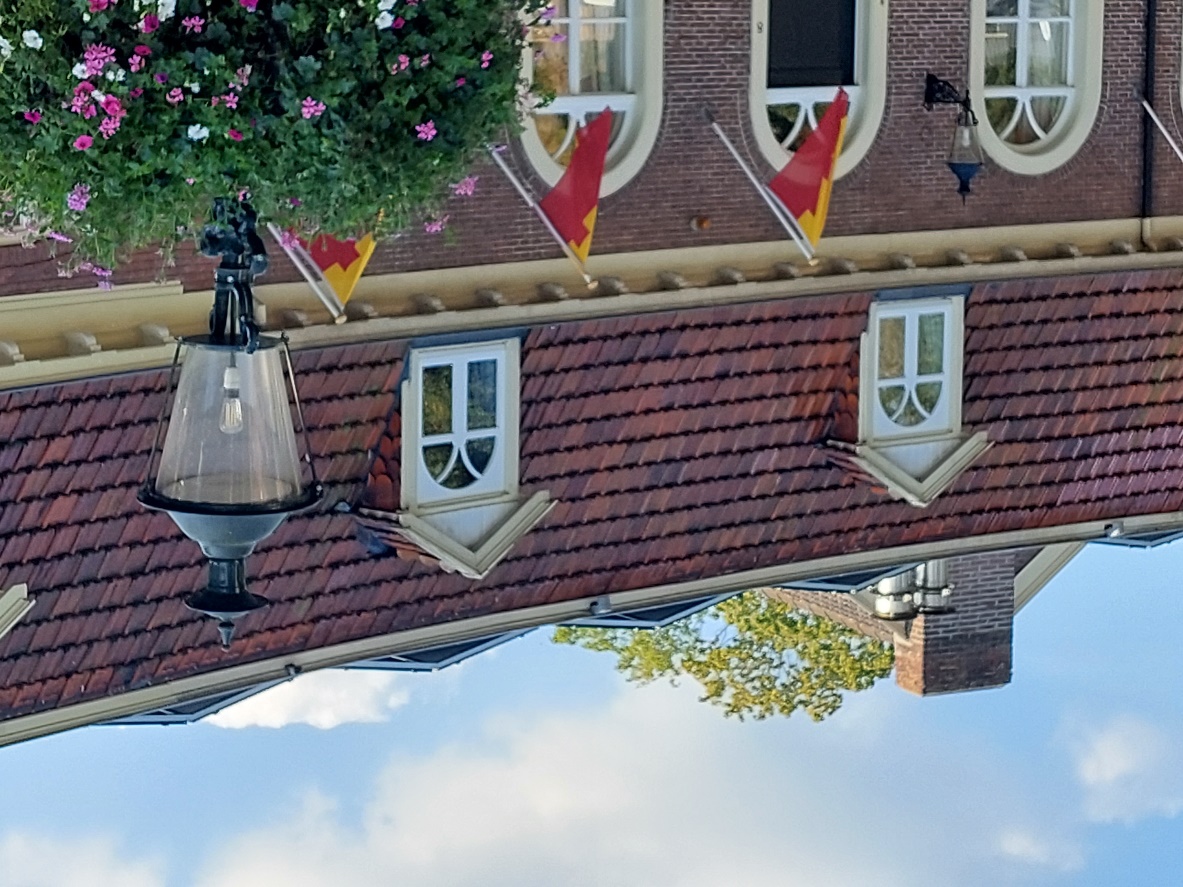 presentatie
7
20 september 2023
Even oefenen, zijn deze volgens de regels gelegd?
X
Onrustig beeld, niet één vlak, verschillende richtingen, veel patronen, randen
Bron: www.mooizon.nl/
presentatie
8
4 oktober 2023
Even oefenen, zijn deze volgens de regels gelegd?
?
Wel mooi één vlak, geen ruimte aan de randen, maar geeft wel rustig beeld.
Bron: Rijksdienst Cultureel Erfgoed
presentatie
9
20 september
Even oefenen, zijn deze volgens de regels gelegd?
Mooi één vlak, in dezelfde kleur als het dak.
Bron: Rijksdienst Cultureel Erfgoed
presentatie
10
20 september 2023
Beschermd Dorpsgezicht
In de Gemeente Utrechtse Heuvelrug kennen we 2 beschermde dorpsgezichten:
Amerongen
Driebergen-Rijsenburg

Deze dorpsgezichten zijn vanuit het Rijk aangewezen. Daarom moet u altijd een vergunning aanvragen als u zonnepanelen wilt plaatsen, omdat hier de regels van het Rijk gelden.
De kans is groot dat u toch een vergunning krijgt, als u zich aan de volgende regels houdt:
presentatie
11
4 oktober 2023
[Speaker Notes: Nu kun je de presentatie verder gaan maken. Je kunt standaard kiezen uit drie basismodellen. Elk van deze dia’s kun je naar behoefte kopiëren en op de goede plaats zetten. Wil je een andere dia-indeling? Ga dan naar menu Beeld, kies voor Taakvenster. Er verschijnt rechts in beeld een scherm. Kies bovenin als je het vlaggetje andere taakvensters met de muis ziet, voor Dia-indeling. Nu kun je aanklikken welke dia-indeling je wilt gebruiken voor de dia waar je aan werkt.]
Voorwaarden Pand in beschermd dorpsgezicht
Plaatsen zonder schade aan dak (wijziging is omkeerbaar)
Dakconstructie en/of bedekking wordt niet verwijderd of beschadigd
Gelegd in een aaneengesloten vlak 
Gelegd in dezelfde richting (staand of liggend)
Gelegd vrij van de nok, zijgevels en dakrand
Kleur zoveel mogelijk in overeenstemming met het dak, zonder opvallende patronen of randen
Wanneer pand onderdeel uitmaakt van een rij of woonblok moet het patroon gelijk zijn aan de rest
Zonnepanelen niet toegestaan op rieten daken
presentatie
12
4 oktober 2023
[Speaker Notes: Nu kun je de presentatie verder gaan maken. Je kunt standaard kiezen uit drie basismodellen. Elk van deze dia’s kun je naar behoefte kopiëren en op de goede plaats zetten. Wil je een andere dia-indeling? Ga dan naar menu Beeld, kies voor Taakvenster. Er verschijnt rechts in beeld een scherm. Kies bovenin als je het vlaggetje andere taakvensters met de muis ziet, voor Dia-indeling. Nu kun je aanklikken welke dia-indeling je wilt gebruiken voor de dia waar je aan werkt.]
Voorwaarde zonnepanelen op Plat dak
De zonnepanelen op een plat dak dienen ten minste net zo ver verwijderd te blijven van de dakrand als het paneel hoog is.
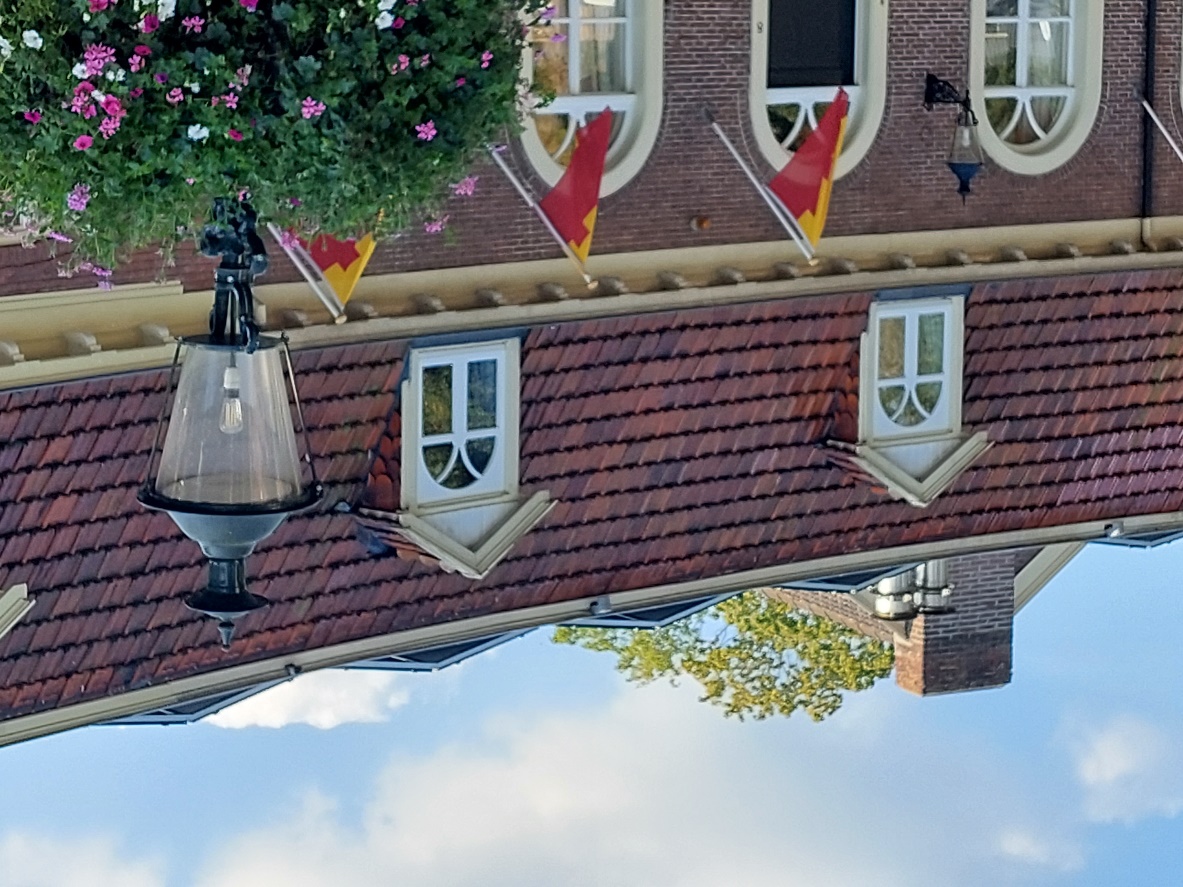 presentatie
13
4 oktober 2023
Rijksmonument
In de Gemeente Utrechtse Heuvelrug kennen we meer dan 500 rijksmonumenten

Deze rijksmonumenten zijn vanuit het Rijk aangewezen. Daarom moet u altijd een vergunning aanvragen als u zonnepanelen wilt plaatsen, omdat hier de regels van het Rijk gelden.
Er bestaat een kans dat u een vergunning krijgt als u zich houdt aan de volgende voorwaarden/regels:
presentatie
14
4 oktober 2023
[Speaker Notes: Nu kun je de presentatie verder gaan maken. Je kunt standaard kiezen uit drie basismodellen. Elk van deze dia’s kun je naar behoefte kopiëren en op de goede plaats zetten. Wil je een andere dia-indeling? Ga dan naar menu Beeld, kies voor Taakvenster. Er verschijnt rechts in beeld een scherm. Kies bovenin als je het vlaggetje andere taakvensters met de muis ziet, voor Dia-indeling. Nu kun je aanklikken welke dia-indeling je wilt gebruiken voor de dia waar je aan werkt.]
Voorwaarden Rijksmonument
Plaatsen zonder schade aan dak (wijziging is omkeerbaar)
Dakconstructie en/of bedekking wordt niet verwijderd of beschadigd
Gelegd in een aaneengesloten vlak 
Gelegd in dezelfde richting (staand of liggend)
Gelegd vrij van de nok, zijgevels en dakrand
Kleur zoveel mogelijk in overeenstemming met het dak, zonder opvallende patronen of randen
Wanneer pand onderdeel uitmaakt van een rij of woonblok moet het patroon gelijk zijn aan de rest
Zonnepanelen niet toegestaan op rieten daken
presentatie
15
4 oktober 2023
[Speaker Notes: Nu kun je de presentatie verder gaan maken. Je kunt standaard kiezen uit drie basismodellen. Elk van deze dia’s kun je naar behoefte kopiëren en op de goede plaats zetten. Wil je een andere dia-indeling? Ga dan naar menu Beeld, kies voor Taakvenster. Er verschijnt rechts in beeld een scherm. Kies bovenin als je het vlaggetje andere taakvensters met de muis ziet, voor Dia-indeling. Nu kun je aanklikken welke dia-indeling je wilt gebruiken voor de dia waar je aan werkt.]
Vervolg voorwaarden Rijksmonument
Afwijking van kleur en het plaatsen op de zichtzijde is alleen toegestaan als zonnepanelen in een kleur gelijk aan het dak 10% duurder zijn of plaatsing op een niet zichtbare plaats resulteert in 10% minder opbrengst
presentatie
16
4 oktober 2023
Voorwaarde zonnepanelen op Plat dak
De zonnepanelen op een plat dak dienen ten minste net zo ver verwijderd te blijven van de dakrand als het paneel hoog is.
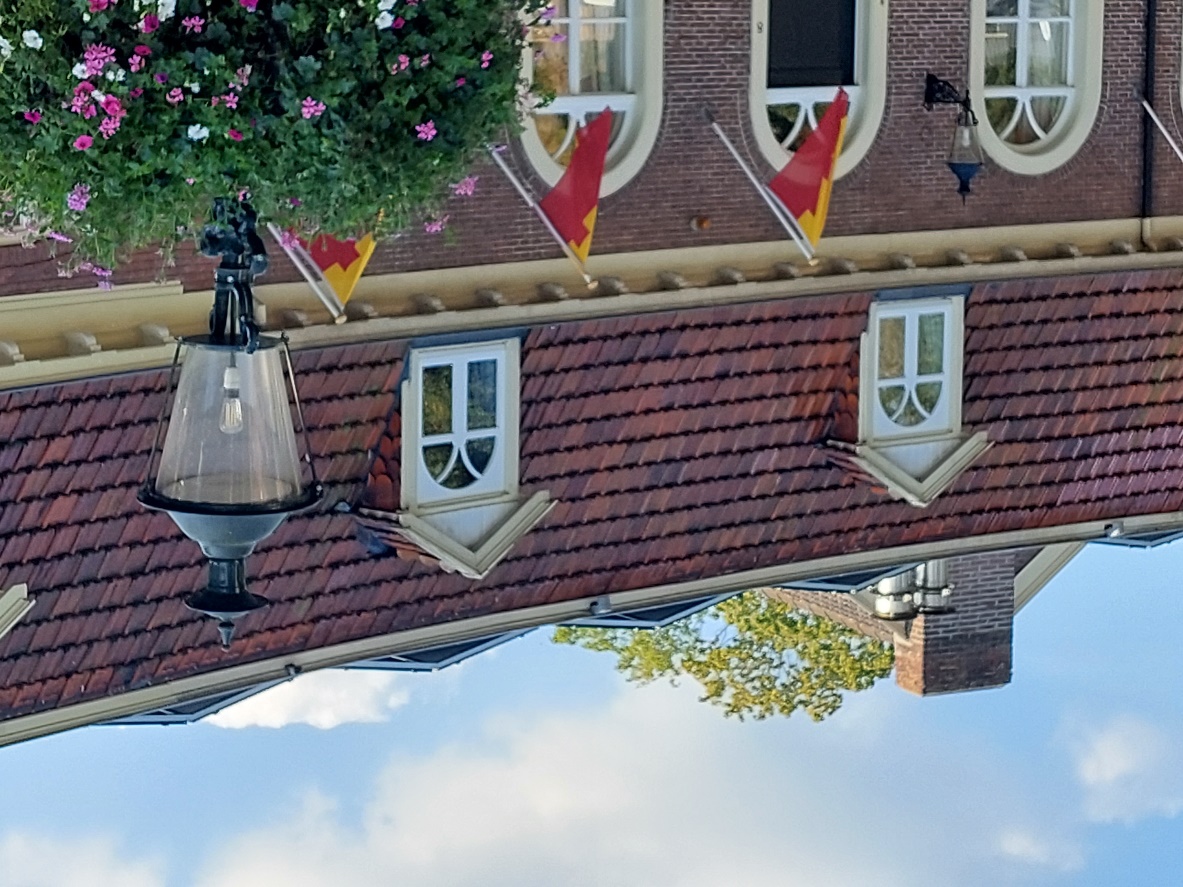 presentatie
17
4 oktober 2023
Ik heb een vergunning nodig, wat heb ik daarvoor nodig?
Een legplan of fotomontage van de verdeling van de zonnepanelen op het dakvlak
Een overzicht van het totale aantal zonnepanelen en kleur
Overzichts- en detailfoto’s waarop duidelijk wordt waar de voorgenomen wijziging aan het dak zal plaatsvinden

Extra bij Rijksmonument bij plaatsing van zonnepanelen op zichtzijde of in afwijkende kleur van het dakvlak: een berekening dat dit anders resulteert in 10% minder opbrengst of 10% duurder is in aanschaf.
presentatie
18
4 oktober 2023
Informatie voor vergunning
Voorbeeld:
Luchtfoto
X zwarte zonnepanelen zonder randen, afmeting 1899 × 1096 × 30 mm
Foto aangezicht woning
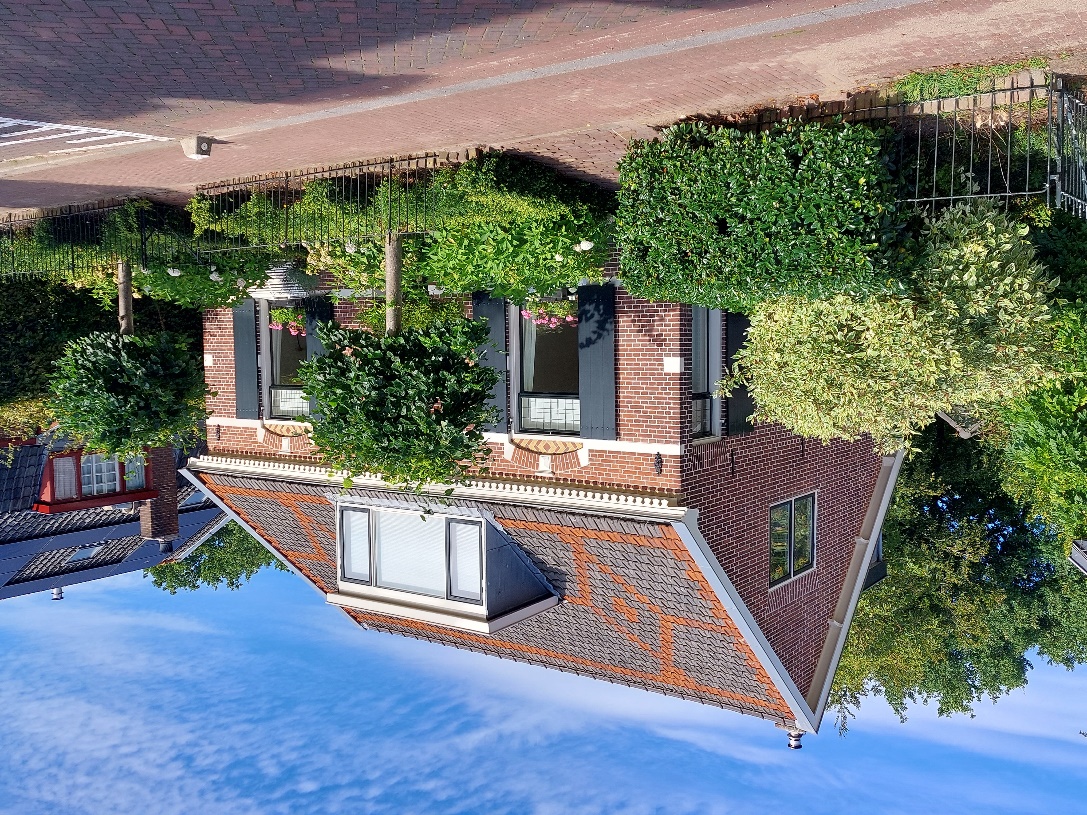 Extra bij Rijksmonumenten: 
Eventuele berekeningen van de opbrengst zonnepanelen en/ of prijsverschil (als er afgeweken wordt van kleur en niet zichtzijde)
Wanneer u dit aangeeft bij een zonnepanelenadviseur, zal hij/zij u kunnen helpen met de benodigde informatie voor uw vergunningsaanvraag.
presentatie
19
4 oktober 2023
Wat kost het aanvragen van een vergunning
* Deze bedragen zijn inclusief de publicatiekosten
presentatie
20
4 oktober 2023
Vragen?
20 september
21
presentatie
[Speaker Notes: Dit is de pagina voor de inhoudsopgave.
LET OP: vul hier de voettekst in. Open menu Beeld, kies Koptekst en voettekst… en vul het invulbalkje onder Voettekst in met de titel van deze presentatie. Klik vervolgens op Toepassen.
Wil je nog meer groene dia’s? Kopieer deze dan en voeg hem in op de gewenste plek in de presentatie.]
Zonnepanelen
Zonnepanelen  zetten zonlicht om in energie

Eisen voor dak:
Dak moet stevig zijn en de panlatten niet te oud
Ze moeten op de dakbedekking liggen (niet elke dakbedekking is even geschikt)

Richting zonnepanelen van invloed op opbrengst
Oriëntering op zuiden geeft hoogste opbrengst (kanttekening te warm kan ook zorgen dat ze uitschakelen)
Oost of west (of combinatie) is ook gunstig
Plaatsing op noordzijde is minst gunstig
presentatie
22
20 september 2023
[Speaker Notes: Nu kun je de presentatie verder gaan maken. Je kunt standaard kiezen uit drie basismodellen. Elk van deze dia’s kun je naar behoefte kopiëren en op de goede plaats zetten. Wil je een andere dia-indeling? Ga dan naar menu Beeld, kies voor Taakvenster. Er verschijnt rechts in beeld een scherm. Kies bovenin als je het vlaggetje andere taakvensters met de muis ziet, voor Dia-indeling. Nu kun je aanklikken welke dia-indeling je wilt gebruiken voor de dia waar je aan werkt.]
presentatie
23
4 oktober 2023
Type zonnepanelen
Verschil in Kleur (Zwart, blauw, rood, patronen, randen)
Opbrengst (Wp => KWh)*
Grootte
* Opbrengst neemt in loop der tijd af
Advies om de keuze voor bovenstaande af te laten hangen wat passend is voor het dak.
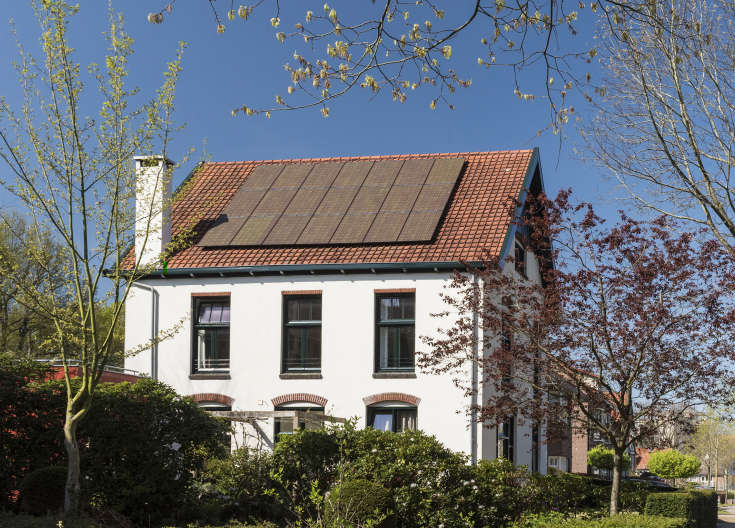 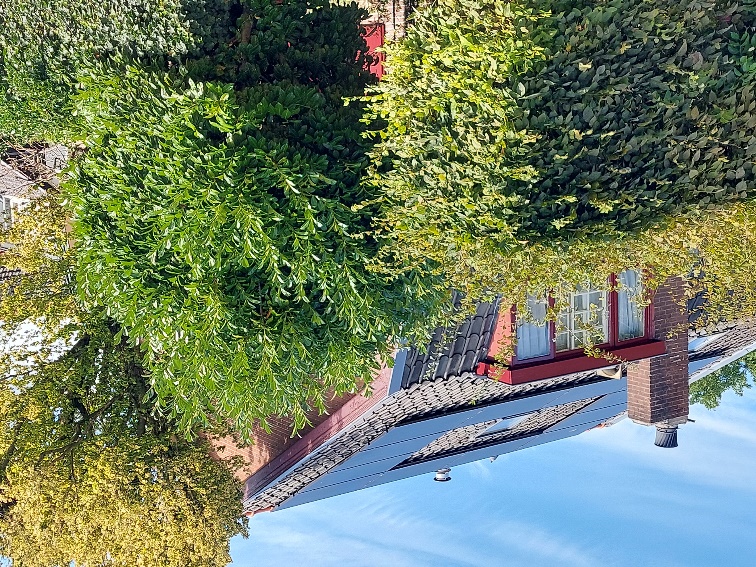 presentatie
24
20 september 2023
Omvormer + aansluiting meterkast
Eén omvormer of elk zonnepaneel een eigen omvormer

Er moet een kabel getrokken worden vanaf de panelen naar de meterkast

De meterkast moet geschikt zijn of geschikt gemaakt worden

Wanneer u advies inwint zal de zonnepanelen-installateur ook kijken naar het dak, de meterkast en hoe de kabel getrokken kan worden.
presentatie
25
20 september 2023
Salderingsregeling
De zonnestroom die een huishouden aan het net levert, wordt weggestreept tegen de stroom die op een ander moment van het net wordt afgenomen.

Er ligt een voorstel bij de Eerste Kamer om de salderingsregeling af te bouwen (nog niet definitief). 
Voorstel:
Salderingsregeling wordt in stapjes afgebouwd vanaf 2025.
Vanaf 2031 wordt de salderingsregeling gestopt.

Tip: gebruik energie als de zon schijnt!

Terugverdientijd van zonnepanelen is nog steeds rond de 7-8 jaar (bron: Milieu Centraal)
presentatie
26
20 september 2023
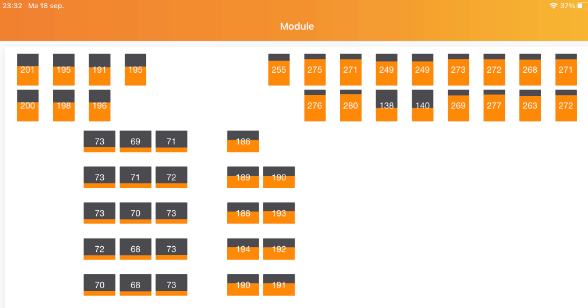 presentatie
27
4 oktober 2023
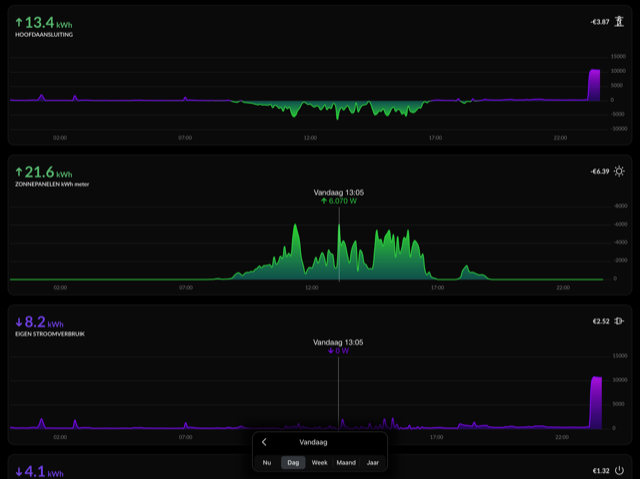 presentatie
28
4 oktober 2023
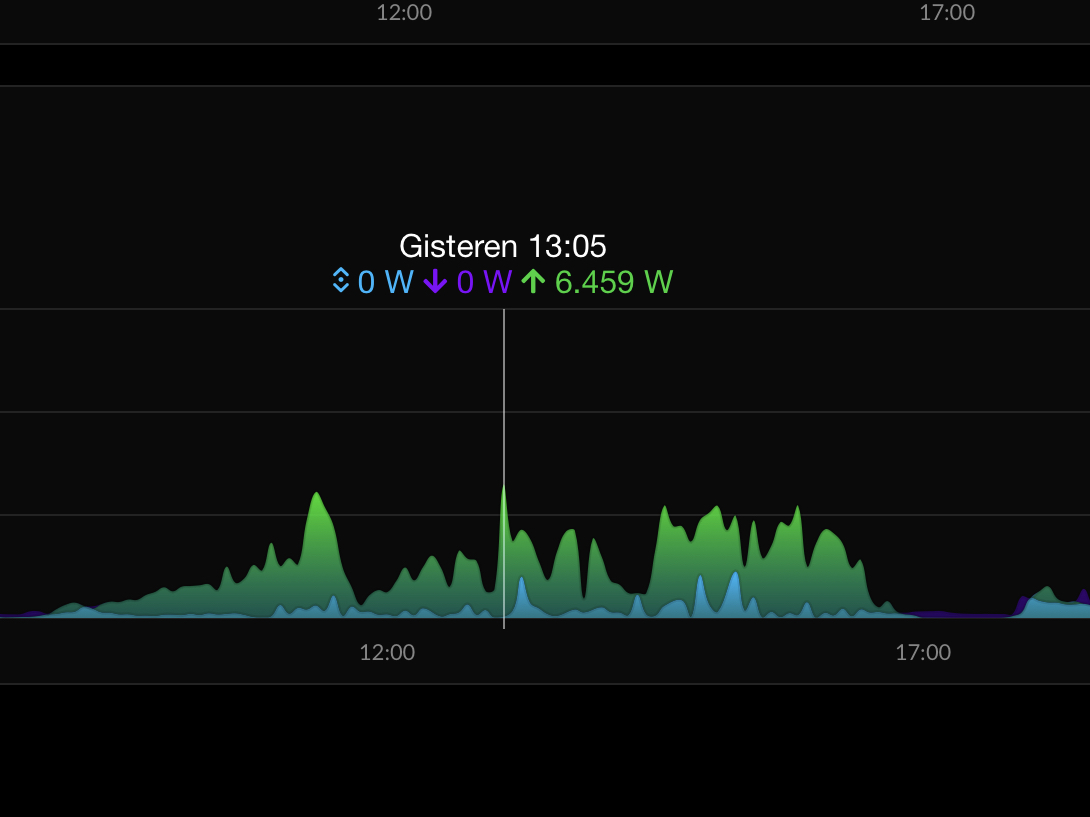 presentatie
29
4 oktober 2023
Vragen?
20 september
30
presentatie
[Speaker Notes: Dit is de pagina voor de inhoudsopgave.
LET OP: vul hier de voettekst in. Open menu Beeld, kies Koptekst en voettekst… en vul het invulbalkje onder Voettekst in met de titel van deze presentatie. Klik vervolgens op Toepassen.
Wil je nog meer groene dia’s? Kopieer deze dan en voeg hem in op de gewenste plek in de presentatie.]
Van adviesgesprek naar installatie
Vraag rond in uw omgeving naar ervaringen
Check uw verbruik, zodat u weet wat u nodig heeft (denk ook aan de toekomst)
Vraag adviesgesprek(ken) aan, benoem ook monumentale status (en eventuele vergunningsaanvraag)
De installateur checkt meterkast, dak en bekabeling
Samen maakt u een legplan
Overleg over type panelen en omvormers
Ontvang vrijblijvende Offerte(s) 
Indien nodig doet u een vergunningsaanvraag – bij verlening 
Kiest u voor leverancier/Accepteert u offerte
Uitvoering werkzaamheden, u wordt aangemeld als terugleverancier. 
En laat de zon maar schijnen!
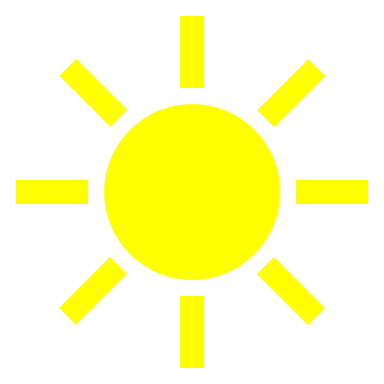 presentatie
31
4 oktober 2023
[Speaker Notes: Hier kun je kiezen voor het invoegen van een tabel, grafiek uit Excel, een illustratie, een afbeelding, diagram of animatie.]
Waar moet u op letten:
Gedegen advies, goedkoop is soms ook duurkoop
Werkt de installateur veilig
Is de installateur gecertificeerd
Zijn de zonnepanelen gecertificeerd
Wat is de verwachte opbrengst nu en over 20 jaar.
Offerte is duidelijk en goed gespecificeerd (alles staat er op)
Vraag wat de garantie is op de verschillende onderdelen (panelen, omvormers etc.)
Wat is de planning (welke overlast kunt u ervaren tijdens de werkzaamheden)
Volg vooral ook je gevoel en lees ervaringen van anderen!
presentatie
32
4 oktober 2023
Vragen?
20 september
33
presentatie
[Speaker Notes: Dit is de pagina voor de inhoudsopgave.
LET OP: vul hier de voettekst in. Open menu Beeld, kies Koptekst en voettekst… en vul het invulbalkje onder Voettekst in met de titel van deze presentatie. Klik vervolgens op Toepassen.
Wil je nog meer groene dia’s? Kopieer deze dan en voeg hem in op de gewenste plek in de presentatie.]
Pauze
20 september
34
presentatie
[Speaker Notes: Dit is de pagina voor de inhoudsopgave.
LET OP: vul hier de voettekst in. Open menu Beeld, kies Koptekst en voettekst… en vul het invulbalkje onder Voettekst in met de titel van deze presentatie. Klik vervolgens op Toepassen.
Wil je nog meer groene dia’s? Kopieer deze dan en voeg hem in op de gewenste plek in de presentatie.]
Resultaten enquête
Gemeentelijk monument
10  Rijksmonumenten
7    Panden in beschermd dorpsgezicht
71 Woningen
3  bedrijfspanden
2 Maatschappelijk
4 Gemengd
presentatie
35
20 september 2023
Verduurzaming
presentatie
36
4 oktober 2023
Obstakels
presentatie
37
4 oktober 2023
Wensen; hoe wilt u geïnformeerd worden?
Nieuwsbrief
Informatieavonden:
15 november 2023 Isoleren, 	ventileren, kierdichting
13 december 2023 financiële 	mogelijkheden 	(woningeigenaren)
presentatie
38
4 oktober 2023
Waarover wilt u geïnformeerd worden:
presentatie
39
4 oktober 2023
Stelling 1:
Door de versoepelde regels ga ik zeker zonnepanelen plaatsen/vergunning aanvragen
presentatie
40
20 september 2023
Stelling 2:
Ik ben er trots op om in een monument of beschermd dorpsgezicht te wonen
presentatie
41
20 september 2023
Stelling 3:
Ik weet al heel goed welke verduurzamingsmaatregelen ik kan/mag nemen
presentatie
42
20 september 2023
Stelling 4:
Ik vind monumentale waarden belangrijker dan verduurzaming
presentatie
43
20 september 2023
AfsluitingE-mail met terugkoppeling en link naar presentatie, nuttige links + uitnodiging voor Nieuwe informatieavonden:
presentatie
44
20 september
[Speaker Notes: Dit is de pagina voor de inhoudsopgave.
LET OP: vul hier de voettekst in. Open menu Beeld, kies Koptekst en voettekst… en vul het invulbalkje onder Voettekst in met de titel van deze presentatie. Klik vervolgens op Toepassen.
Wil je nog meer groene dia’s? Kopieer deze dan en voeg hem in op de gewenste plek in de presentatie.]
Nieuwe informatieavonden
Woensdag 15 november: Kierdichting, isoleren en ventileren
Woensdag 13 december:Financiële mogelijkheden (subsidies, (hypothecaire) leningen voor eigenaren van monumentale woningen)
presentatie
45
4 oktober 2023